International Second Language Teacher Professional Development: De-colonial Response-able Research and Teaching Challenges in the Chinese Context
UBC November, 2021
	  		Douglas Fleming PhD  
				Faculty of Education
dfleming@uottawa.ca
http://douglasfleming.weebly.com

EDUCLANG Research Group  https://www.educlang.ca/en/home/
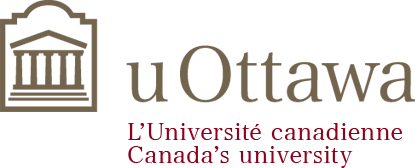 My talk today places a four-year professional development project for Chinese English teachers that I supervised at the University of Ottawa into a broader context.
I will outline some of the historic, policy and pedagogical contexts before going into the characteristics of the project, our research procedures and findings from its last year (2018).
My ultimate goal is to describe the challenges my colleagues and I had as teachers and researchers. 
As I will outline, we believe we were moderately successful in our attempts to conduct our work in ways that challenged colonialism. 
However, we were often frustrated in our work by barriers erected both in China and in our own institution.
The English language first came to China with missionaries and traders in the 1630s; 
not widely taught outside of Macau and Hong Kong;
English replaced Russian after the Soviet-Sino split in the 1950’s;
Cultural Revolution suspended (foreign language) instruction; 
English education: late 1970’s in accordance Open Door Policy;
English was a major component when the national college entrance examination (the Gaokao) was reintroduced in 1977; 
As Hu (2002) notes, English proficiency was been seen as a key element for the success of joint commercial enterprises with foreign companies and general economic growth.
Over 200 million Chinese residents have some level of English language proficiency;
General education: mandatory for 6 years at the primary level and 3 years at the middle school level; 
Most students (esp. in rural China) do not go to the 3 year secondary school program; 
In most jurisdictions, English has been a mandatory subject from grade 3 onwards; over 50 million students are studying the language in secondary school;
This way English is viewed is most clearly seen in how national examinations are designed;
Most provinces strongly emphasize writing and reading skills in the Gaokao. The active skills of writing and speaking are fairly negligible. The transmission model of education is also strongly emphasized.
On October 18th, 2017, President Xi Jinping delivered a major report to the 19th national congress of the Communist Party of China in which he laid out the party’s priorities for the next era. 
Educational reform (key for the modernisation of the Chinese economy, social governance and the improvement of the welfare for the overall population);
“Virtue”, vocational and special education, on-line learning, and access to post-secondary and pre-school institutions; 
Need to focus on education in rural and multilingual/cultural areas;
The training of teachers in new methods;
Acquisition of English language proficiency.
[Speaker Notes: Schendl (2001) argues that, as a field, historical linguistics has been concerned with how languages evolve, the reconstruction of ancient languages, and the examination of “the on-going changes in a language, i.e. changes happening at the present time” (p.9).

The expansion and growth of English as an international language has increased the number of people around the world studying this language in different contexts and settings (Block, 2003; Brown, 2000).  

This increment and interest in learning English has also increased the need to have teachers teaching the language in foreign language contexts. 
Shortage of qualified English teachers and the need to improve the level of English in the public sector, 

Governments are increasing their budgets in second language education;
Professional development courses abroad or the visit of experts from western countries (Dawuo & Edwards, 2014; Matear, 2008; Zhou & Shang, 2011).]
As reported by Li Yuan in the New York Times (September 2021), there has recently been a major shift in the way Chinese authorities view English. 
Overseas textbooks have been banned from use in high schools;
Significant restrictions have been introduced on foreign –owned English after-school tutoring programs; 
Access to original and translated English texts have been discouraged in many universities.
Most significantly, “education authorities in Shanghai, the most cosmopolitan city in the country, last month forbade local elementary schools to hold final exams on the English language”. 
https://www.nytimes.com/2021/09/09/business/china-english.html
[Speaker Notes: The literature reports on the challenges of studying abroad mainly from the point of view of Chinese students rather than language teachers;
Studying in a new country where a different language is spoken results in challenges experienced at different levels;
Chinese students experience:
language barriers;
academic cultural shock 
interactive teaching approaches;
the expectation of students developing critical thinking skills 
		(Li, Chen, Duanmu, 2010; Liberman, 1996; Lin, 2006).]
In China, English instruction has long been dominated by a grammar form-focused pedagogy and the memorization of structures provided by the language teacher (Zhang & Li, 2014); 
Mandated educational reform:
From pedagogy based on traditional teaching approaches and transmission of content to student-centred approaches based on project work and tasks (Daguo & Edwards, 2013); 
Daguo and Edwards (2013, 2014) studied the impact of overseas training:
awareness of the existence of new teaching methods; 
sharing what they learnt with colleagues;
implementation of more communicative activities;
anxiety over how to change pedagogy.
Great variations in how English is examined (and taught);
Although there is a great deal of regional variation in the design of the Gaokao, most provinces (including Yunnan and Gansu) have adopted the national version in which English has been deemphasized;
Formerly, English was accorded equal weight with Mandarin and Math. The English component has had its weight reduced by a third and can now be taken twice a year;
The central government did state that it had hoped to be able replace the Gaokao with new college and university entrance criteria by 2020 (Rui, 2014). However, progress has not been that fast. Several provinces are experimenting with combinations of decentralised teacher-designed testing, on-line examinations and performance-based assessments; 
Who gets one of the 220,000 college/university seats annually?
The main methodology employed:
grammar/translation 
augmented by occasional uses of the audio-lingual technique. 
This is still the case, despite the official adoption of the communicative approach by the central government in 1993 (Qin, 1999; Liao, 2000; Fleming, David, 2014).  
Adamson (2001): severe contradictions place teachers under stress: 
The high-stakes nature and design of the Gaokao is at odds with the official mandate to adopt the communicative approach. 
Parents are all too aware that their child’s ultimate success in getting into a prestigious post-secondary institution is solely dependent on the memorization of received knowledge and their mastery of reading comprehension and grammar. 
To these challenges, teachers are subject to difficult working conditions: poor resources and pay; shortage of time; large classes; lack of access to pedagogical technology; and entrenched bureaucracy.
Teachers have mixed reactions to the new reforms (Zhao, 2003);
Some have embraced the communicative approach in spite of all the challenges noted above. 
Others have rejected the approach as being unworkable in the Chinese context.
Often, these attitudes are connected to the place the teachers in question view the current role of English both locally and internationally. 
How useful is the English language for those students with no post-secondary ambitions? 
Is it enough to say that the language is important from a national or international perspective? 
Complicating all of this are the aspects of the communicative approach that are at odds with the transmission model of knowledge.
These aspects emphasize task-based problem-solving and deemphasize the authority of the teacher, none of which have enjoyed much favor in mainstream Chinese education historically.
Medgyes (1994) argues that non-native speaking teachers have a number of advantages over native speakers in the second language classroom in terms of their familiarity with the learning process and their understanding of the learners’ culture; 
However, as Tarnopolsky (2008) notes, there are a number of potential challenges that these teachers face: 
doubts about their own English language proficiency;
a lack of knowledge about the cultural components of the language; 
limited access to the latest techniques, materials or approaches; 
and the common (and I would argue racialized) belief that that only native speakers possess real command of English;
Time doesn’t permit me to detail my Deleuzian–inspired critique of the concept of the “native speaker”. Please see my list of publications at this presentation’s end. 
Let me now turn to the project and study.
West China Project Objectives: 
English as a Second/Foreign Language teaching methodologies;
English language acquisition;
Cultural exchange.

2018: 104 experienced ESL/EFL teachers from Yunnan and Gansu
On-campus residence for 3 months
Lectures: theory
Small group workshops: Methodology training
Small group workshops: Language training
Public school visits
Outings and field trips
Conversation practice with volunteers
Funded by the Chinese Scholarship Council
Participation by visiting Chinese scholar
Curriculum developed in concert with the Chinese Embassy and the 
    Beijing Foreign Languages and Culture University
Led by the Faculty of Education; assistance from the Official Language    and Bilingualism Institute
Conditions in Rural China:

•	Overcrowded classes
•	Limited resources (esp. IT)
•	Centralized curricula using Beijing-based texts
•	Teacher-centered methodology
•	Grammar and writing focus
•	Preparation for standardized tests (esp. written university entrance examinations)
•	Challenging working conditions
•	Policy: adopt speaking focus/communicative methodologies
•	Rural Yunnan and Gansu: 
o	Very little student interest in English or higher education
o	Highly multicultural and multilingual
o	Low S-ES
o	Generational change
Research questions
How does a sample of ESL/EFL secondary and middle school 
teachers from rural West China experience training in English language acquisition and teaching methodology in a ProD program at a Canadian university?
What experiences did these teachers have once they returned to China?

Data Collection in Canada and China
Mixed methods 
Ethical approval
Secondary use of assignments
Semi-structured interviews and focus groups
Surveys (open-ended and multiple-choice)
Video-taped presentations
Pre and post language testing
Classroom observation
Findings

Attitudes towards SLE pedagogy has changed
Lectures provocative and needed significant scaffolding
IT problematic given conditions back home
Concrete activities and methods most useful
Oral English language acquisition substantial
Models of student-centered methodology inspiring
Models of collaborative teaching useful
“Reignited” enthusiasm for teaching
Canada/US differences surprising
Responsibilities for dissemination onerous
Models of multiculturalism and bilingualism valuable
Why De-Colonial?

Developed with Chinese Embassy and a Chinese university;
Use of indigenous content;
Critical lecture content explicitly challenging the “native speaker”
Decentralized delivery;
Multicultural and bilingual teaching staff;
Public school examples;
Problematized dogmatic interpretations of the communicative approach;
Problematized binary stereotypes of east and west philosophies;
Discussing the political nature of English teaching (currently and    
     historically);
Problematized the notions of native-speaker and standardized/  
     privileged Anglo-American “core” English;
Explicitly examined the political nature of English teaching;
Emphasis on adapting communicative approaches to local 
     Yunnan and Gansu conditions.
Methodological Problematic 1: Cause-Effect of Program Evaluation Research
A cause-effect relationship between the training program and reported/observed post-program outcomes (Kiely, 2019)
Largely conclusive findings: e.g. Li, Zhang and Edwards’ (2016) review of Chinese sponsored in-service ELT PD programs in the UK reports: “changes in participants teaching philosophy and teaching practices, enhancement in competences such as their English proficiency, lesson planning and implementation and cultural awareness, as well as assumption of new leadership roles and enhanced interest in research” (pg. 191).
Findings from non-government sponsored programs are less positive. (e.g. Yukari, 2017; Nguyen & Walkinshaw, 2018) 
To Global ELT language teacher program evaluation:  
How do we report research that presumes cause-effect linearity, fixed identities and trajectories without reinforcing the center-periphery dichotomy?
[Speaker Notes: G
Ex. Japanese teachers (Yukari, 2017) and Vietnamese teachers (Nguyen & Walkinshaw, 2018) found less positive impacts: in both cases the approach to teaching and the specific forms of practice encountered and promoted in training contexts in Inner Circle countries did not fit well with requirements and expectations in schools in Japan and Vietnam]
Methodological Problematic 2: Objectivity and Authenticity of Data
Absence of third-party researchers for program evaluation whereby the dual role-played by the instructors, of teacher and researcher may cast doubt on researcher objectivity and authenticity of the data (Wang et al. 2019). 
Authenticity in terms of measure of reliability and validity PLUS the broader social implications of research
Domination of knowledge production in the center that sustains the positionality of the periphery: need a center to have a periphery (Morgan, 2013)
How can we do Global ELT study-abroad research that is critical of our subject positions?
[Speaker Notes: G
Differing definitions of authenticity, but both are compatible with our intended meaning here: 
1)  An important issue for qualitative research is that of authenticity. In establishing authenticity, researchers seek reassurance that both the conduct and evaluation of research are genuine and credible not only in terms of participants' lived experiences (validity and reliability) but also with respect to the wider political and social implications of research. Authenticity involves shifting away from concerns about the reliability and validity of research to concerns about research that is worthwhile and thinking about its impact on members of the culture or community being researched. Authenticity, then, is seen as an important component of establishing trustworthiness in qualitative research so that it may be of some benefit to society (Givens, Sage Handbook; Guba & Lincoln)]
Methodological Problematic 3: Institutional resistance to attempts at de-colonialization
Insistence from Beijing officials that we “tell the teachers how to teach” through demonstration lessons;
Pressure on Chinese colleagues to “tone down” some of the content within our subsequent publications and conference participation;
Pressure to partner our research in China with top-tiered institutions rather than local lower-ranked schools and universities.
Response-able Methodologies
Response-able methodologies involve careful attentiveness, responsibility/accountability, rendering each other capable and the ability to respond.
Attentiveness involves reading the fine details of texts care-fully to ascertain what is and what is not being expressed.  
Response-able readings of texts are ethical practices. Not simply a critique to deconstruct and label “wrong”
An ethics predicated on entanglement (and essentializing) that brings interpretation back to the reader/audience and their capacity to respond (not by labeling true/false/right/wrong) (Murris & Bozalek, 2019; Bozalek & Zembylas, 2017)
To guard against research findings presented as fixed interpretations that can perpetuate epistemic dependency
[Speaker Notes: G
Responsibility or accountability follows from attentiveness and allows us to answer the question: Once due attention has been paid to a text, what should be done with regard to it, what commitments to ourselves and the texts are we willing to take on (Barad, 2007)?
ex. What interpretation do I give this text? How do I represent this data in my research? 
Response-able readings of texts are ethical practices. Not simply a critique to deconstruct and label “wrong”
An ethics predicated on entanglement (and essentializing) that brings interpretation back to the reader/audience and their capacity to respond (not by labeling true/false/right/wrong) (Murris & Bozalek, 2019; Bozalek & Zembylas, 2017): what does the reader make of this data? 
Research findings presented as fixed interpretations can perpetuate epistemic dependency]
Utility of Response-able Methodologies
“Towing the party line” and a dominant discourse of gratitude for the opportunity to study abroad
Group surveillance through the presence of party official as supervisors present in class and in focus group interview  
Providing interview/focus group questions in advance and data collection through participant organized grouping to ease initial concerns about anonymity and confidentiality
Self-censorship regarding local conditions and policies, and ambivalence towards the enactment of systematic change (blocked possibility of transformation outside of the classroom)
Dominant discourse of singing from the choir book
My thanks to Gene Vasilipolous PhD, who contributed many of these insights.
[Speaker Notes: D
Response-able reading reveals what might not be directly expressed in the data (i.e. silences and tensions aside from the more obvious intended outcomes of what we wanted to see).

Centre/periphery relationships should not be conceptualized simplistically as being exclusively in terms of those BETWEEN nation states. These relationships are also evident WITHIN nation states. We could easily characterize the centralized Beijing-based power structures in China as a modern form of colonization of the regional and ethnic minorities in China by the Han majority.

We argue that the struggles we had with Beijing authorities over the need to encourage teacher and student-based pedagogy are evidence of this. Beijing authorities consistently expressed a preference for receptive expert-mentor relationships between WCP facilitators and the visiting teachers. These authorities went so far as to mandate “demonstration lessons” half way through the final year of the program in which program facilitators taught model lessons as they should be taught in China. This led to the absurd situation in which facilitators with only a marginal understanding of local Chinese conditions told teachers how to adapt the program materials to their classrooms.]
Fleming, D. (In press). Decolonialization in the concrete: Honoring the expertise of local teachers in English as a foreign language contexts. In W. Tao & I. Liyanage (Eds.), Multilingual education yearbook 2020. Melbourne: Deakin University Press.
Farzi, R., Romero, G. & Fleming, D. (2021). Global English teaching: The multicultural and   multilinguistic context of EFL teachers of rural China. In A. F. Selvi & B. Yazan, B. (Eds.), Language teacher education for global Englishes: A practical resource book (pp.38-43). New York: Routledge. 
Fleming, D. (2020) Problematizing language: English as an international language, the native speaker and Deleuze’s use of the notion of becoming. In T. Tinnefeld (Ed.), The magic of language: Productivity in linguistics and language teaching: Saarbrücken Series on Linguistics and Language Methodology. Vol 11. Saarbrücken: Die Deutsche Nationalbibliothek (pp.109-120).
Vasilopoulos, E., Romero, G., Farzi, R. & Fleming, D. (2018, September). International English teacher  professional development in the interests of decolonization and peace. Critical Inquiry in Language Studies. doi: 10.1080/15427587.2018.1520599
International Second Language Teacher Professional Development in Multilingual Communities: A De-colonial Approach and Research Challenges
UBC November, 2021
	  		Douglas Fleming PhD  
				Faculty of Education

Abstracts and links:
dfleming@uottawa.ca 
http://douglasfleming.weebly.com
                                             
EDUCLANG Research Group  https://www.educlang.ca/en/home/
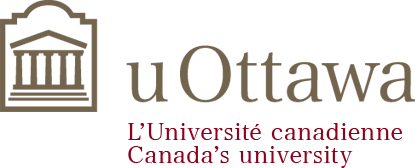